Diario de la alumna
Nombre de la educadora practicante:  Alejandra Abigail Bustos Gutiérrez 
Nombre del jardín de niños: Nueva Creación 
Grupo de practica: 2 “B”
Fecha: 27 de octubre del 2020
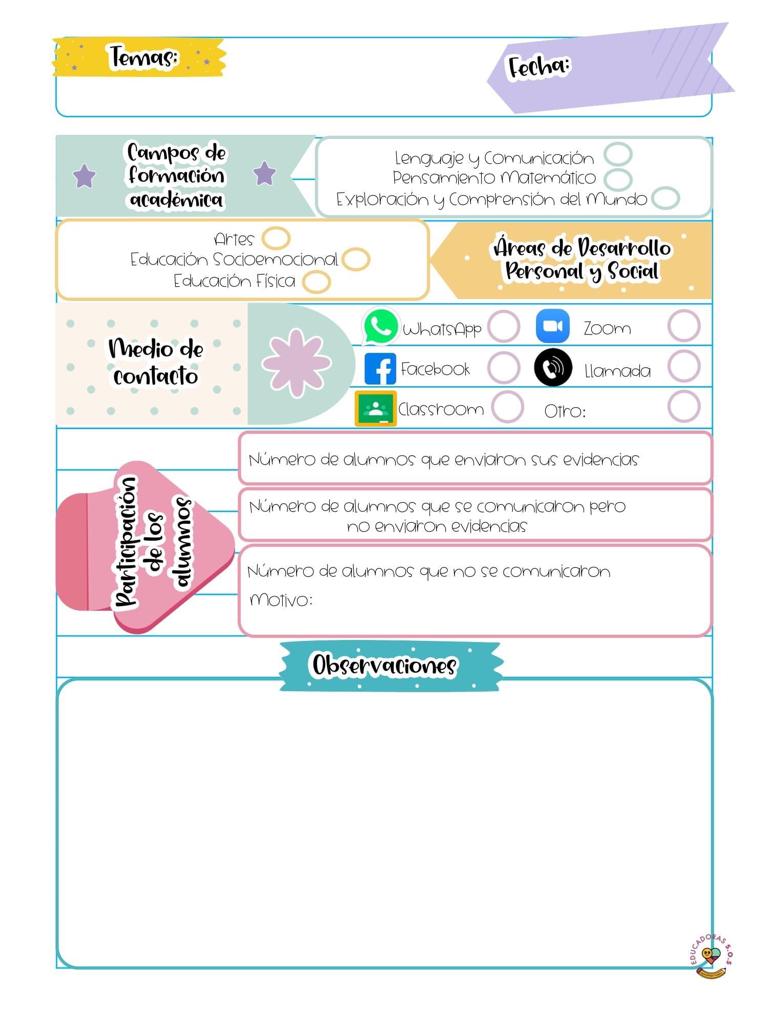 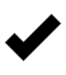 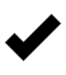 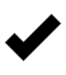 17
3
10
Falta de internet
El día de hoy en la programación de aprende en casa se trabajaron 2 campos formativos, el primero es exploración y comprensión del mundo natural y social acerca de comunicar hallazgos de fenómenos y elementos naturales, el otro campo formativo es pensamiento matemático en relación a la ubicación de objetos.
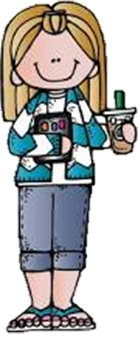